SAĞLIK PERSONELİ KORUYUCU HEKİMLİĞİ NE KADAR TANIYOR?Ömer Seylan*, Ali Barış Oğuz*, Abdulkadir Fırat** Atatürk Üniversitesi Tıp Fakültesi 1.Sınıf, Erzurum, Türkiye
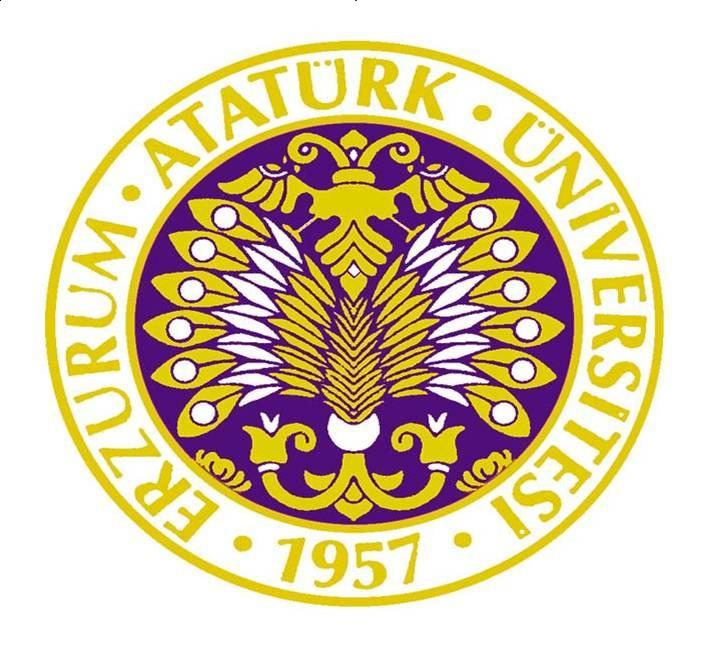 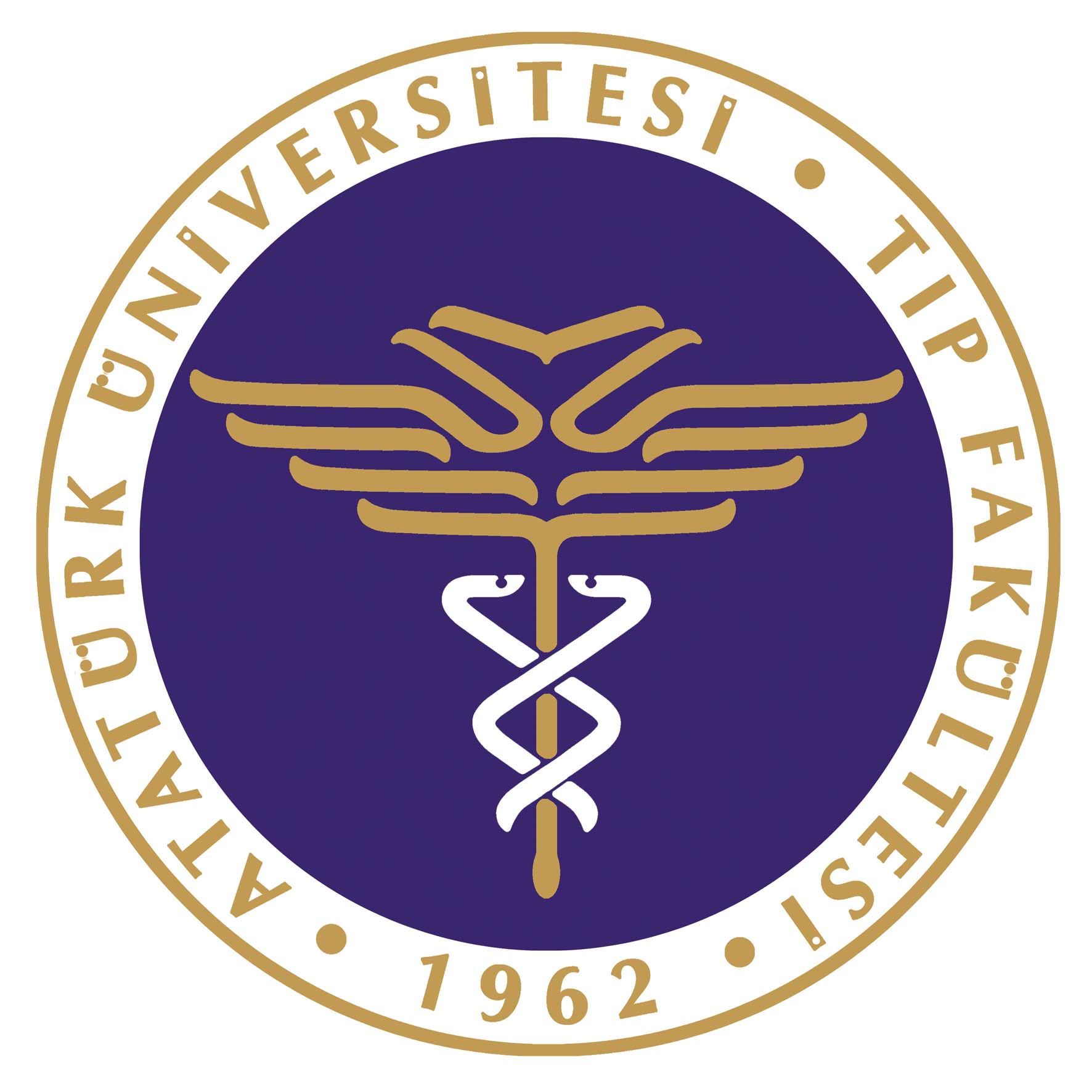 AMAÇ: Araştırmamızda tıp öğrencileri, hemşireler ve doktorların koruyucu sağlık bilgi düzeyleri arasında fark olup olmadığının araştırılması amaçlanmıştır.
YÖNTEM: Ekim 2012 tarihinde Atatürk Üniversitesi Araştırma Hastanesi’nde çalışan doktorlar, hemşireler ve eğitim gören 2. Sınıf tıp öğrencileri arasında toplam 73 kişi rastgele seçilip bireysel doldurma yöntemi ile anket uygulanmıştır.
BULGULAR: Koruyucu hekimlikle ilgili yaptığımız araştırmamıza 25’i doktor (%34,2), 25’i hemşire (%34,2), 23’ü tıp fakültesi öğrencisi (%31,5) olmak üzere 73 kişi katılmış olup katılımcıların yaş ortalaması 31,08 (± 9,800)’ dır. Kızamıkçık aşısının 0-6 ay arası bebeklere uygulanmaması gerektiğini en iyi doktorlar %88 (n=22), sonra sırasıyla hemşireler %56 (n=14) ve tıp öğrencileri %47,8 (n=11) bilmiştir (x2:9.579, p:0,008). Hepatit B aşısının 0-6 ay arası bebeklere uygulandığını doktor, hemşire ve tıp öğrencileri sırasıyla %92 (n=23), %60 (n=15), %30,4 (n=7) oranlarında bilmiştir (x2:19.247, p<0,0001). Rotavirüs aşısının 0-6 ay arası bebeklere uygulandığını en iyi doktorlar bilmiş olup doktorları hemşireler takip etmiştir. Tıp öğrencileriyse bu konuda bilgi sahibi değillerdi ( doktorlar %48 (n=12), hemşireler %8 (n=2), tıp fakültesi öğrencileri %0 (n=0)) (x2:20.871, p<0,0001). Papsmear testinin 50 yaş üstü bayanlarda rutin uygulanması gereken testlerden biri olduğunu doktorların %88’i (n=22), hemşirelerin %40’ı (n=10) ve tıp fakültesi öğrencilerinin ise %39,1’i (n=9) doğru bilmiştir (x2:15.655, p<0,0001). Hemogram testinin 50 yaş üstü erkeklerde rutin uygulanması gereken testlerden biri olmadığını en iyi tıp öğrencileri %87 (n=20) sonra sırasıyla hemşireler %56 (n=14) ve doktorlar %36 (n=9) bilmiştir (x2:12.982, p:0,002). Difteri, tetanos aşısının ilk ve ortaöğretimdeki öğrencilere uygulandığını doktor, hemşire ve tıp öğrencileri sırasıyla %88 (n=22), %80(n=20), %39,1 (n=9) oranlarında doğru bilmiştir (x2:15.444, p<0,0001). Kemik ölçümü testinin hamilelikte uygulanması gereken rutin testlerden biri olmadığını doktorların %88’i (n=22), hemşirelerin %44’ü (n=11) ve tıp fakültesi öğrencilerinin ise %65,2’i (n=15) doğru bilmiştir (x2:10.751, p:0,005). Hamille bayanlarda hamilelik boyunca en az 4 kez kontrol yapıldığını en iyi doktorlar %80 (n=20) sonra sırasıyla hemşireler %52 (n=13) ve tıp öğrencileri %26,1 (n=6) doğru bilmiştir (x2:15.890, p:0,003) (Tablo 1).
TARTIŞMA: Bu araştırmada doktor, hemşire ve tıp öğrencilerinin koruyucu hekimlik bilgi düzeyleri arasında bazı farklılıkların olduğu anlaşıldı. Bizim anketimizde de görüldüğü üzere araştırma konusu olan örneklemde özellikle tıp öğrencilerinin bilgi düzeylerinin diğer gruplardan çok daha az olması beklenir; ancak hemogram testi önermesinde tıp öğrencilerinin hemşire ve doktorlardan daha yüksek oranda doğru cevap vermesini konuyla ilgili bilgilerinin taze olmasıyla ilişkilendirebiliriz. Bununla beraber Araştırmanın hastanede çalışan bireylerde yapılmış olması nedeniyle buradaki hekim ve hemşirelerin koruyucu sağlıktan çok tedavi edici sağlık hizmetlerine odaklandıkları bilinmektedir. Dolayısıyla güncel koruyucu sağlık bilgilerinin zayıflamış olması muhtemeldir. Hemogram testi önermesinde hemşirelerin doktorlardan daha yüksek oranda doğru cevaplamasını doktorların branş dallarında uzmanlaşmasına bağlayabiliriz; Ancak genel olarak hekimlerin doğru yüzdelerinin yüksek olmasını daha yoğun bir eğitim sürecini tamamlamış olmaları ve koruyucu hekimliği uygulamalarıyla; hemşirelerin ikinci sırada yer almasını da görev tanımları arasında koruyucu hekimlik uygulamalarının önemli bir yer tutmasıyla ilişkilendirebiliriz. 
SONUÇ: Anketimize göre koruyucu hekimlik uygulamalarını, beklendiği gibi, en iyi doktorlar sonra hemşireler, son olarak da tıp öğrencileri bilmiştir.
Tablo 1: Soruların doğru cevaplanma oranının mesleğe göre dağılımı
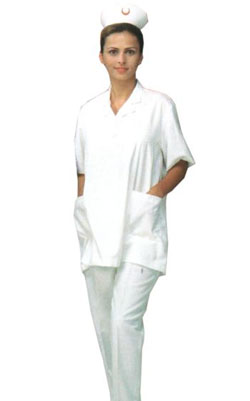 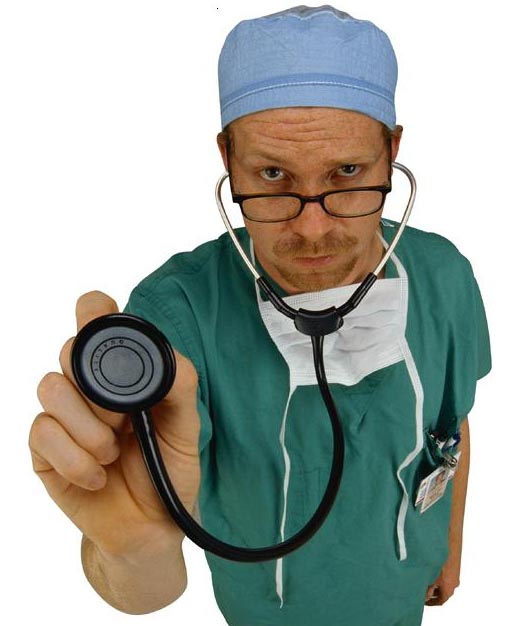 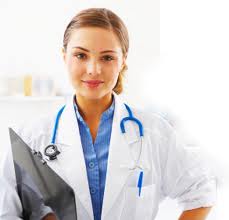